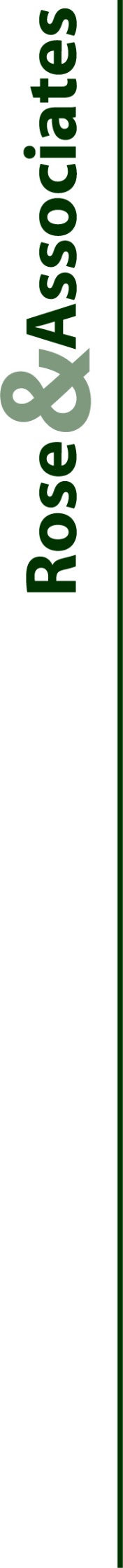 Unconventional Resource Assessment & Valuation
Jakarta, September 24-28, 2018
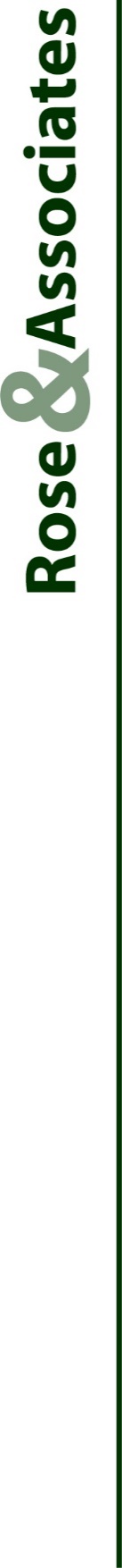 Focuses on effective business decision making in Unconventional Reservoirs
Link to URAV course flyer
Quantification of Geologic Risk
Singapore, October 1-3, 2018
Focuses on estimation under uncertainty, EUR assessment given success, and chance of success for prospects
Link to QGR course flyer
Risk Analysis, Prospect Evaluation & Exploration Economics
Jakarta, October 22-26, 2018
Covers all phases of exploration decision-making with a strong practical orientation and abundant use of realistic exercises
Link to Risk Analysis course flyer
Unconventional Resource Assessment and Valuation
Jakarta, September 24-28, 2018
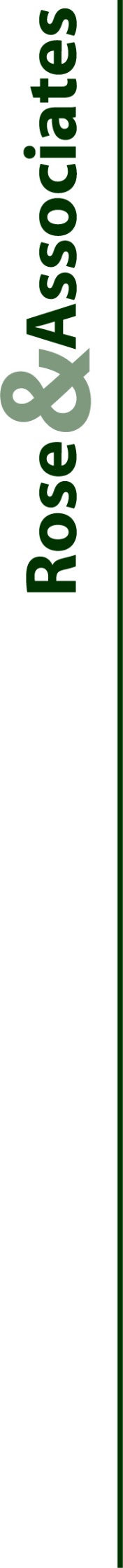 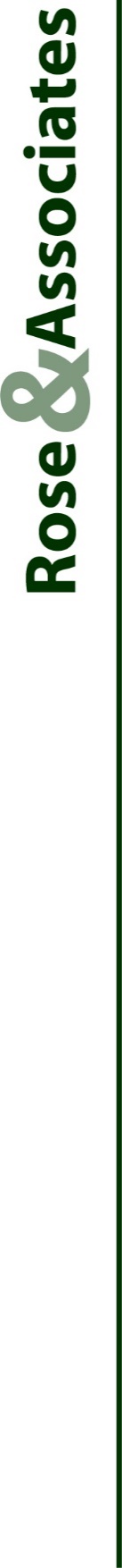 This course is focused on effective business decision making in Unconventional Reservoirs.  In a realm where we are constantly dealing with limited data, it is critical that we develop the necessary skill sets required to deal with these so called statistical plays. The course covers the assessment and valuation methods required for the characterization of resource plays.  The premise for this course is that sound estimation of key engineering, geotechnical, and economic parameters is essential for maximizing profitability.
Link to URAV course flyer
Quantification of Geologic Risk
Singapore, October 1-3, 2018
This course focuses on the concepts and principles of statistics as it applies to the petroleum system, estimation under uncertainty, EUR assessment given success, and chance of success for prospects. A team exercise to map a prospect is used to reinforce the course learnings.  Also covered are topics on value of information, new plays, portfolio management and performance tracking.
Link to QGR course flyer
Risk Analysis, Prospect Evaluation & Exploration Economics
Jakarta, October 22-26, 2018
Our flagship course covers all phases of exploration decision-making.  With a strong practical orientation and abundant use of realistic exercises, we illustrate the applications and mechanics of the various concepts and analytical procedures involved in the evaluation and investment analysis of exploration prospects.  The course follows the characteristic chain of considerations that attends most exploration projects, including both theory and application, and integrates the geotechnical, leasing, economics, and management aspects of such ventures.  Team exercises reinforce he key concepts learned in the course.
Link to Risk Analysis course flyer